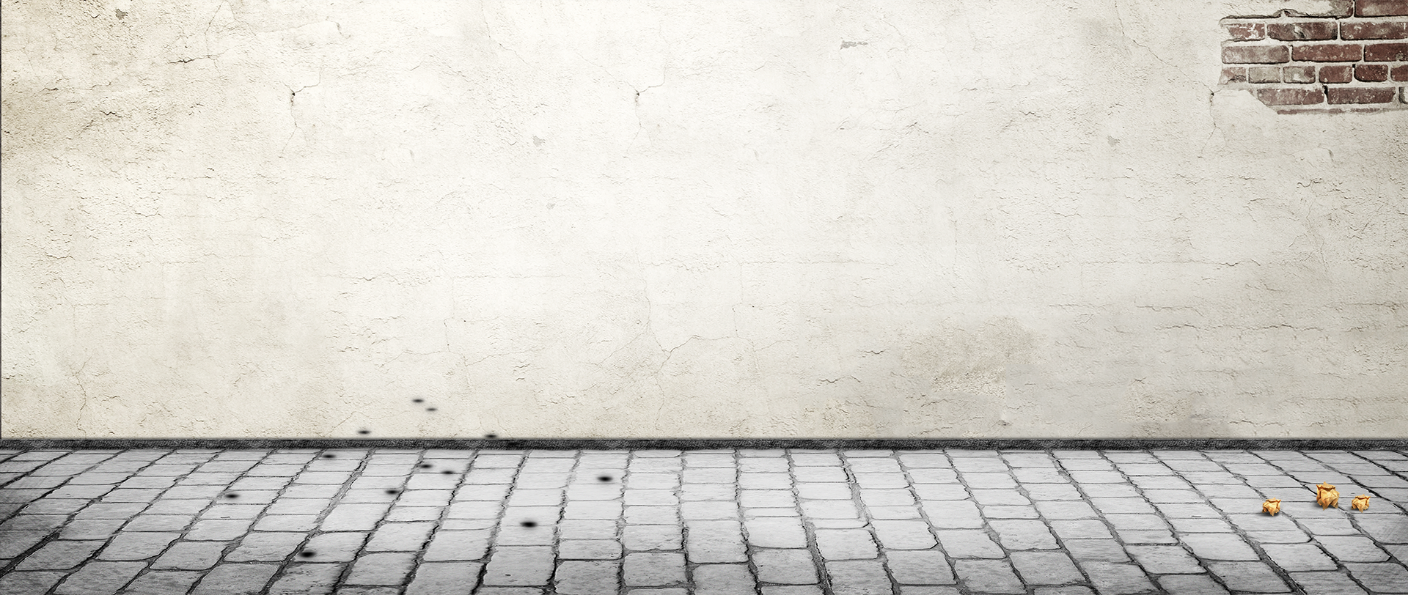 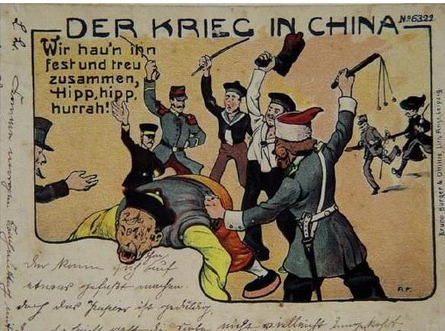 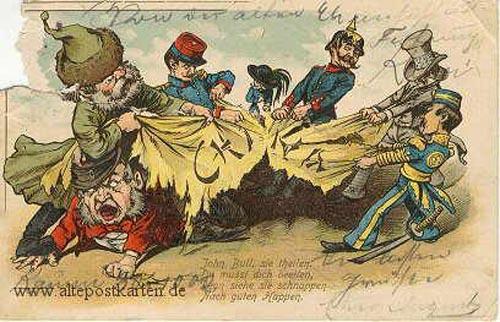 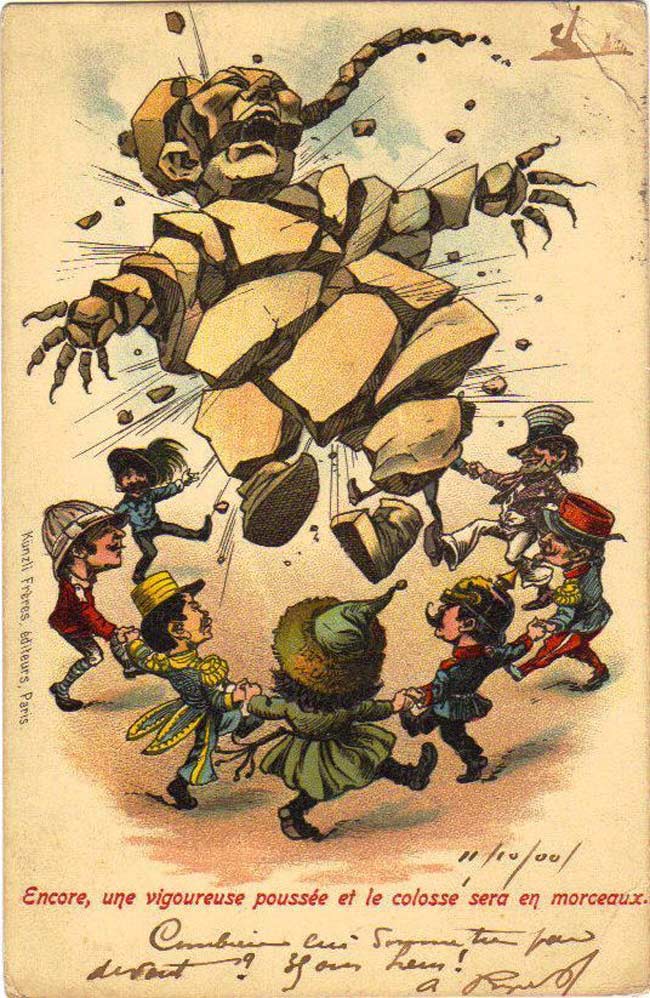 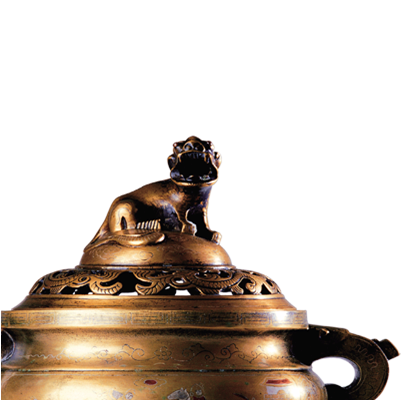 1900年，人类用欢呼声拥抱新的世纪之年, 而我们的国家，我们的民族是满怀着丧权辱国的屈辱与悲愤跨入20世纪的。因为这一年，八国联军侵入中国——
这组明信片上反映的什么历史事件？
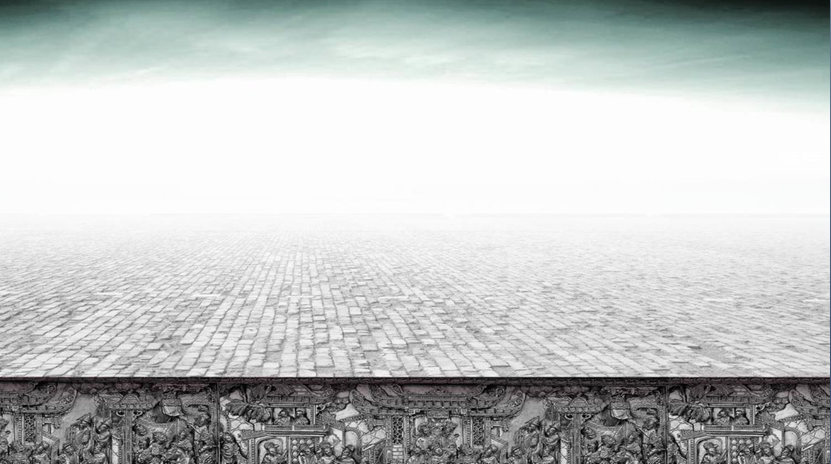 人教版八年级上册
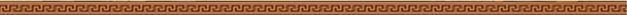 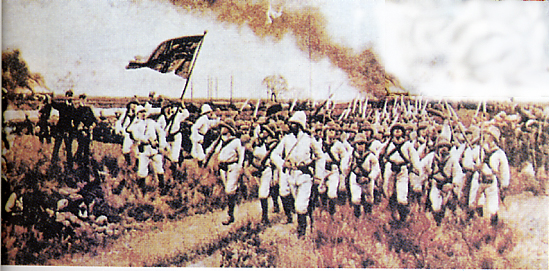 第二单元  近代化的早期探索与民族危机的加剧
第7 课    抗击八国联军
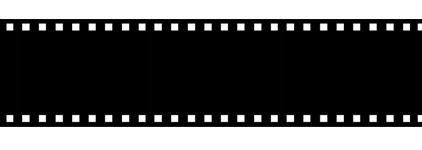 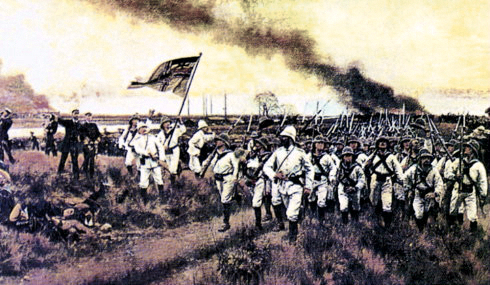 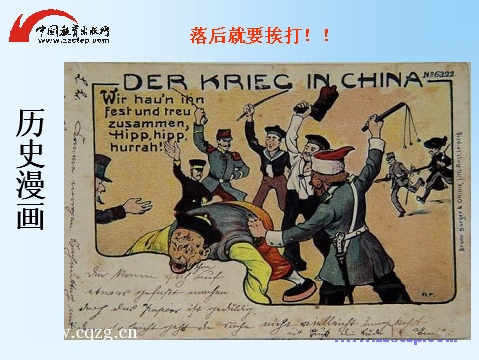 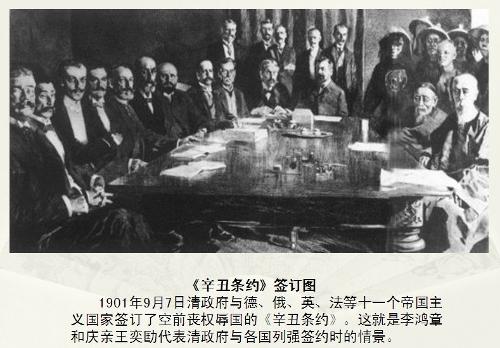 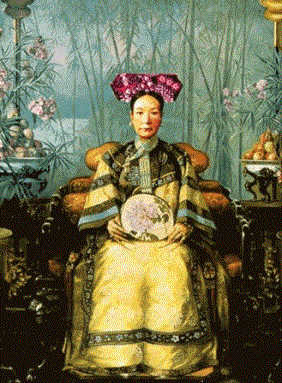 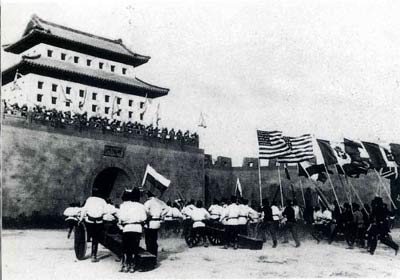 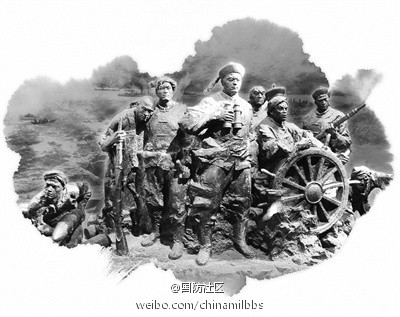 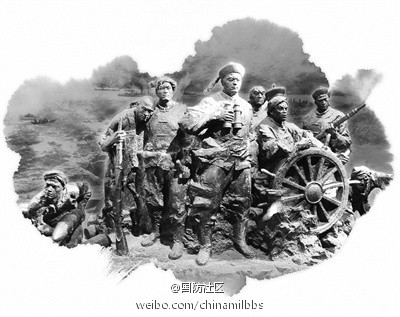 第7课  抗击八国联军
人教版八年级上册
第二单元
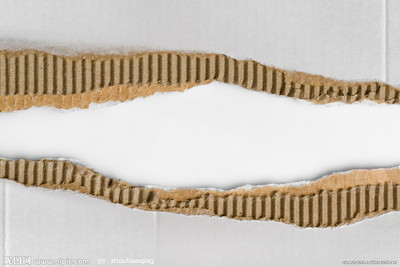 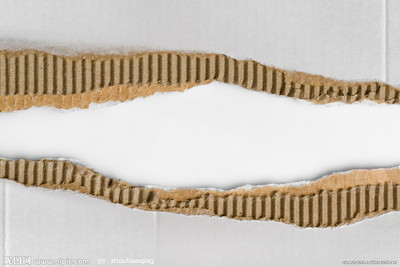 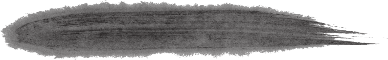 义和团运动
自主阅读教材文字结合P32材料研读，思考以下问题（5分钟）

1、义和团由哪些组织发展而来？最初的斗争矛头是谁？

2、义和团运动为什么转变成具有广泛群众性的反帝斗争组织？

3、清政府对义和团的态度发生了什么变化？为什么？

4、义和团的斗争方式是什么？到1900年，义和团发展状况如何？

5、义和团提出了怎样的口号？如何评价？
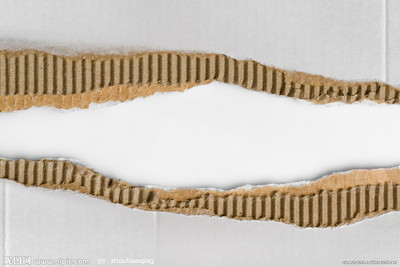 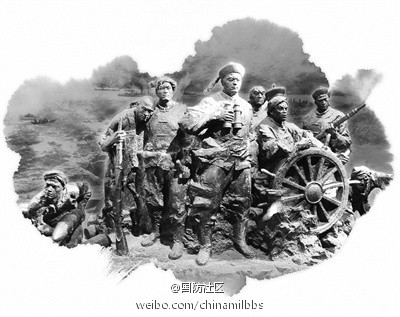 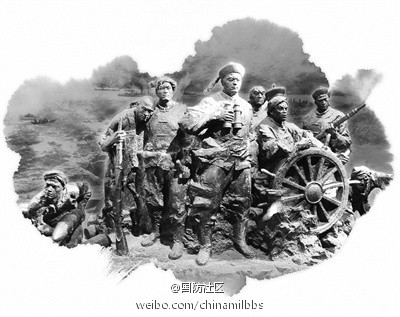 第7课  抗击八国联军
人教版八年级上册
第二单元
义和团形势图
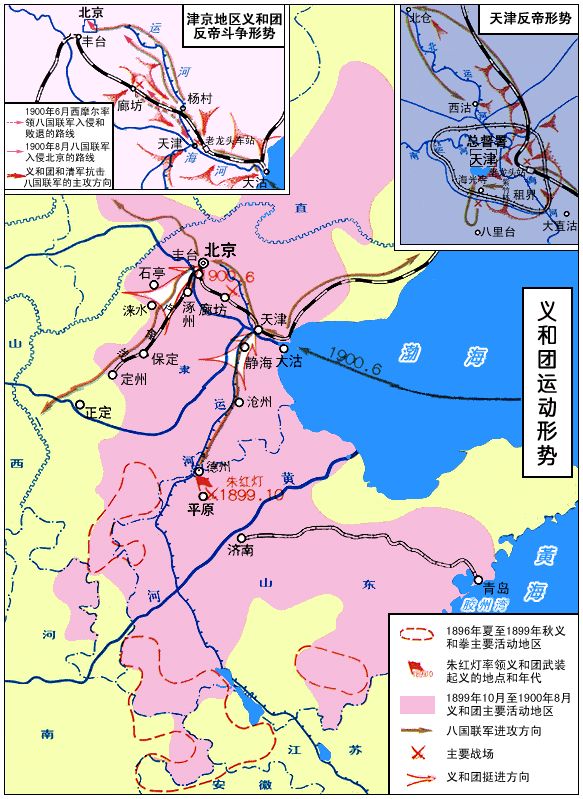 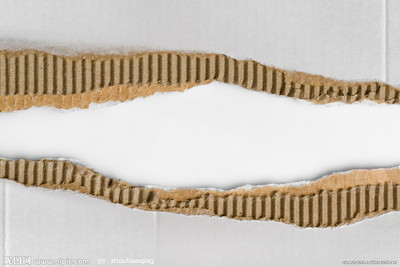 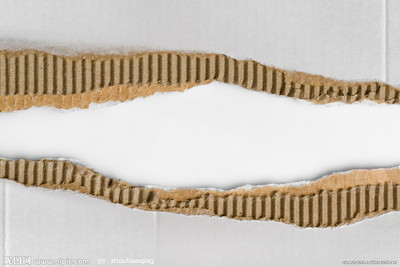 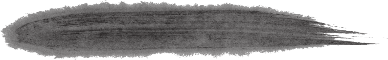 义和团运动
义和团由山东、直隶一带的义和挙、民间秘密结社和练挙习武的组织发展而来。
义和团原名义和拳，是白莲教的一支派，主要在山东西部秘密流传，信神练功。以设坛练拳的方法组织群众，宣传降神附体，刀枪不入等。
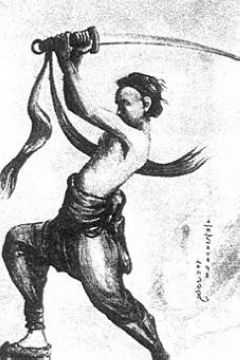 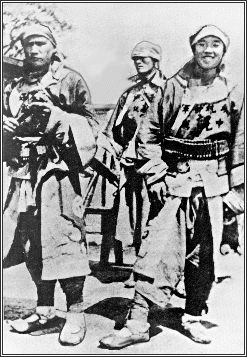 1896-1899年秋义和拳主要活动地区
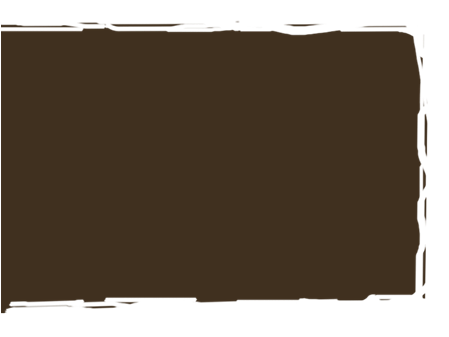 义和团，起山东，不到三月遍地红。——义和团歌谣
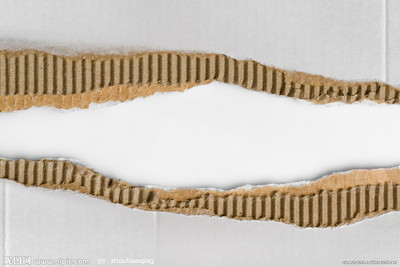 一.义和团运动
1.兴起
反清的秘密结社或习武团体
广泛性反帝斗争组织
山东、直隶一带的义和拳、民间习武组织
帝国主义侵略加剧，外国传教士活动猖獗
发展
清政府“招抚” 代替“剿灭” ，并承认其合法地位
政策
粘贴文告，揭露帝国主义的侵略罪行
斗争
捣毁教堂、拆毁铁路、砍断电线，表达对外国侵略者的愤怒。
到1900年，义和团控制了京津地区。
成就
引发帝国主义不满，联合侵华
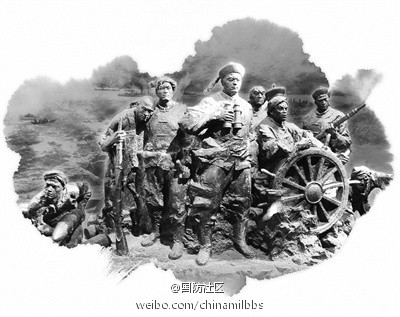 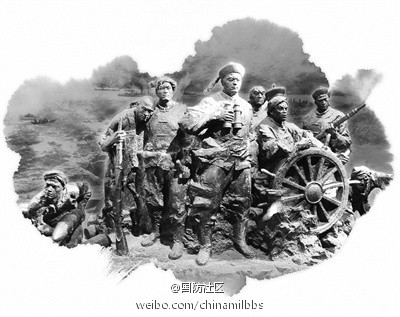 第7课  抗击八国联军
人教版八年级上册
第二单元
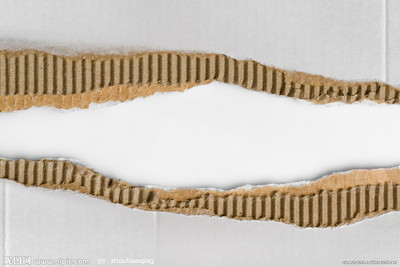 清政府对义和团态度的变化
以招抚代替剿灭，并承认其合法地位。
变化原因
利用义和团（抵抗洋人）。
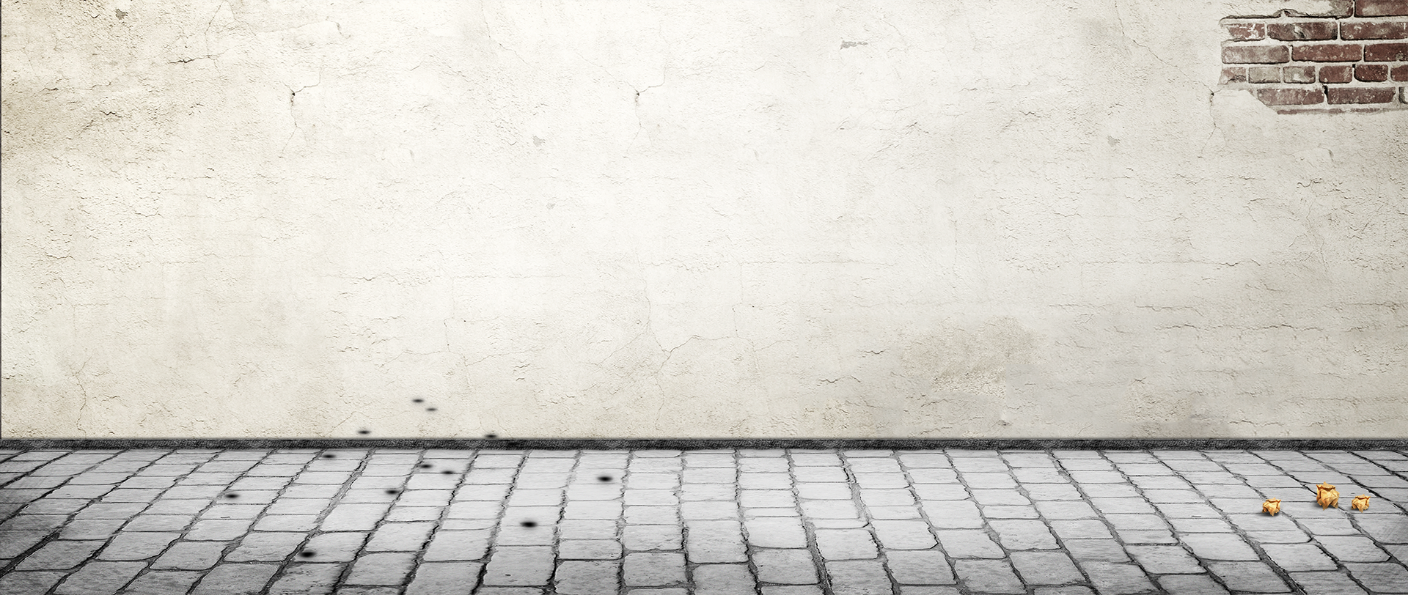 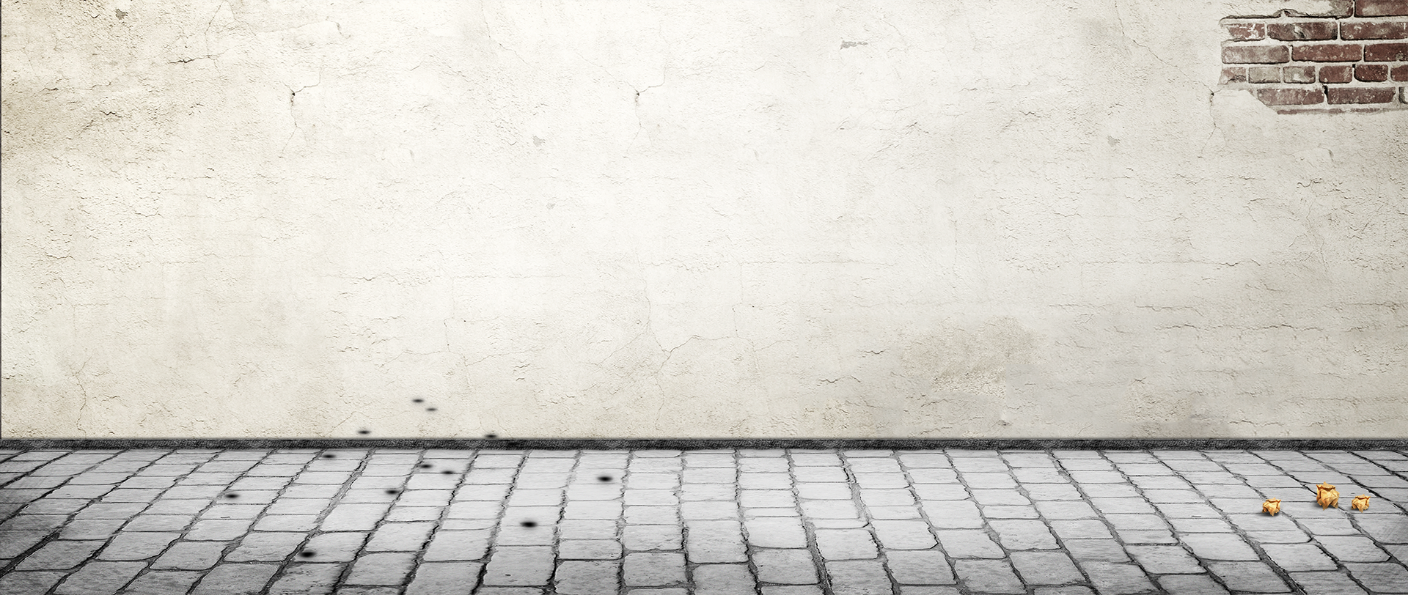 义和团运动初期，山东冠县义和拳、平原县义和拳和清朝官兵都发生过较大规模的冲突和战斗。清朝统治者为维护其统治秩序，因此对义和团采取剿杀的政策。
皇太后┅召集各大臣，密议团匪乱事┅ 决计不将义和团巢除。 ┅如与以上等军械，好为操演，即可成为有用劲旅，以之抵御洋人，颇为有用。
             ——《拳乱纪闻》
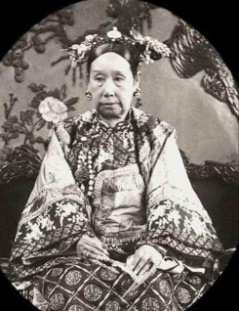 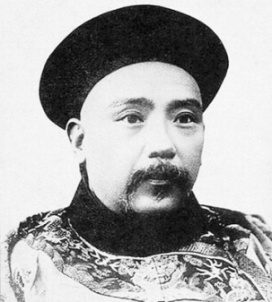 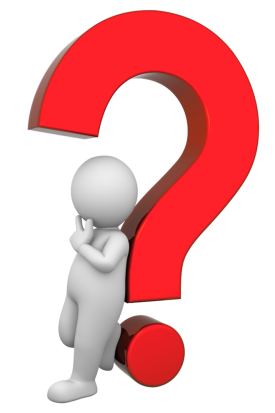 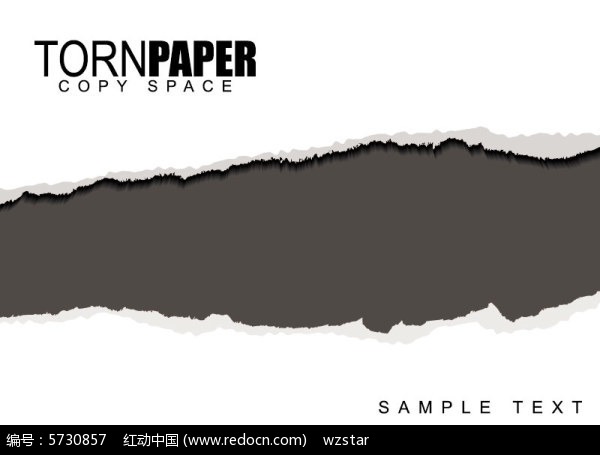 概括清政府对义和团态度有什么变化？分析变化原因？
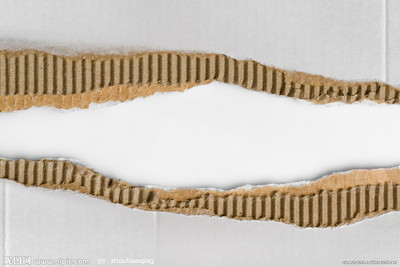 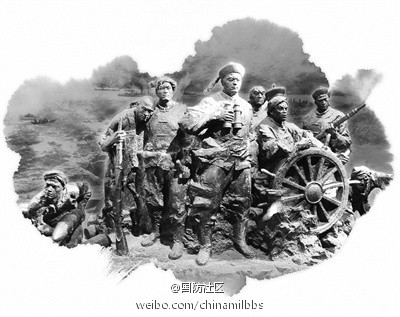 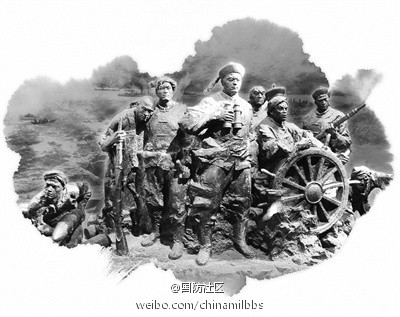 第7课  抗击八国联军
人教版八年级上册
第二单元
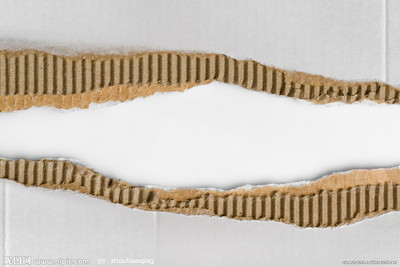 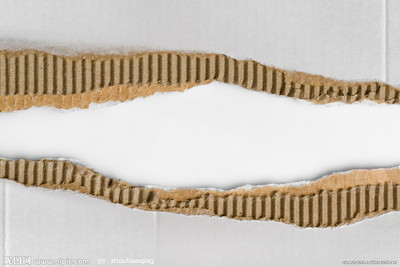 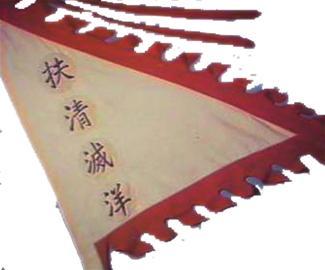 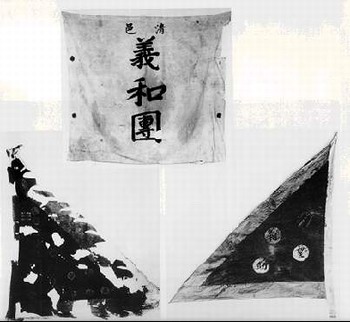 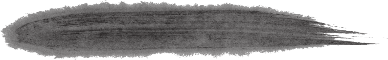 扶清灭洋
口  号
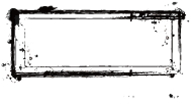 评  价
进步性：
鲜明地表达了中国人民反对帝国主义的斗争意志。
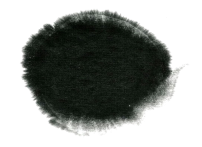 灭洋
局限性：
义和团对洋人、洋教以及轮船、铁路等统统排 斥，又具有盲目 排外的落后性。
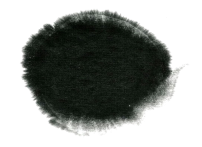 反映出义和团对清政府的本质认识不清，对它抱有幻想。
扶清
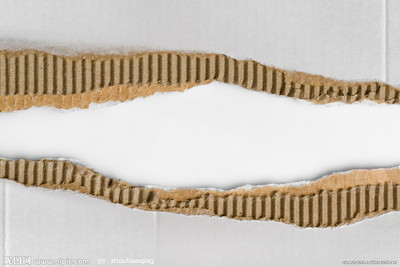 二.抗击八国联军
原因
帝国主义镇压义和团运动
1900年6月
时间 八国
英、法、美、德、意、奥、日、俄
过程
义和团的廊坊阻击战、老龙头火车站围歼战、围攻外国使馆
①
②天津的失陷，英勇将士：聂士成；           八国联军侵占北京
清与11国签订《辛丑条约》
结果
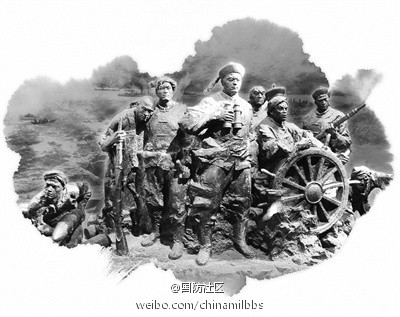 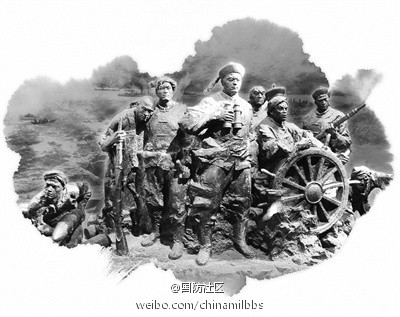 第7课  抗击八国联军
人教版八年级上册
第二单元
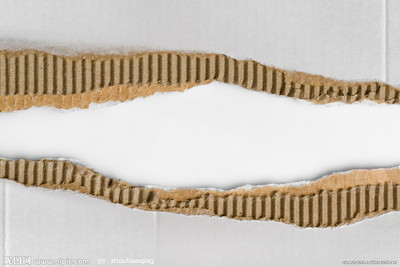 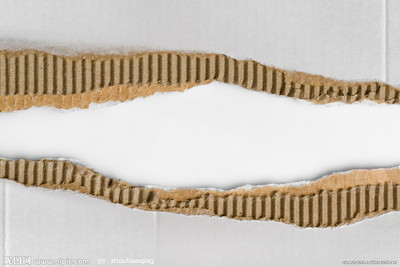 天津义和团在清军帮助下，与侵略军在老龙头火车站展开激烈的争夺战，并炮轰紫竹林租界。
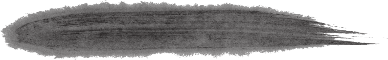 天津保卫战
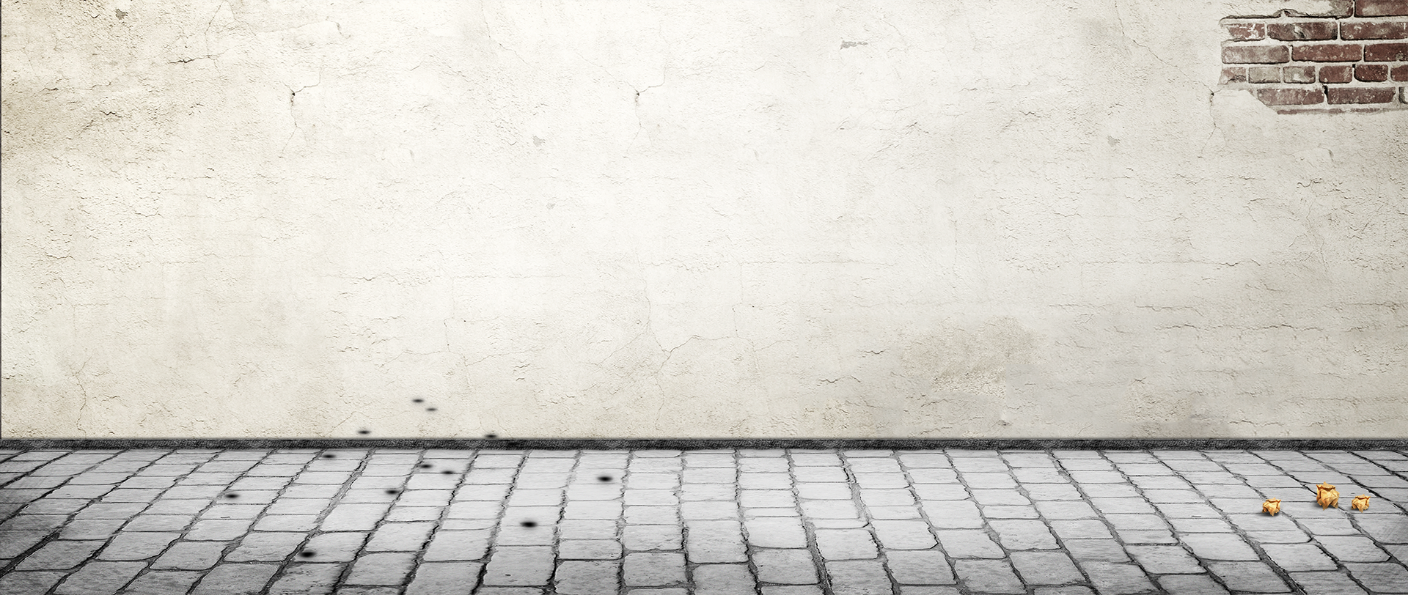 八国联军6000人向驻守八里台的聂士成军队反扑，聂士成陷入联军重重包围之中，仍沉着指挥，突围至八里台附近。此时聂士成双腿均已负伤，仍横刀跃马挺立桥头督战。进攻的德国将军苦战多时，仍未能得逞，于是集中炮弹和子弹射向聂士成和他的战马。转眼一匹战马倒下了，聂士成换乘另一匹，又倒下了，聂士成一连换乘了四匹战马，两腿先后被打断，身上数处受重伤。这时又一枚炮弹在他身边响起，弹片穿过头部，壮烈殉国。
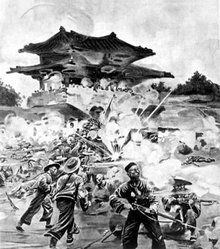 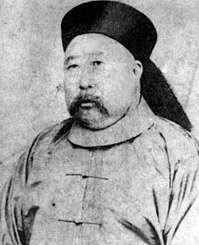 血祭八里台
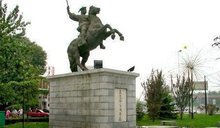 将军驱骑刀光寒，一跃桥头此生瞻。
聂公当年激扬处，多少青松配雨寒。
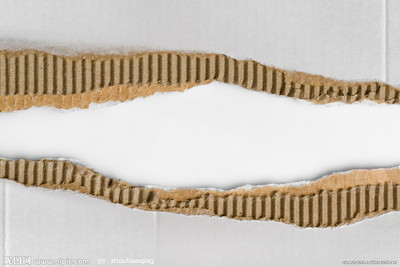 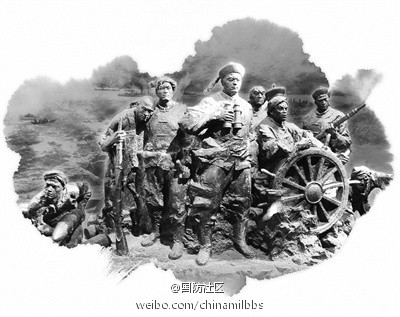 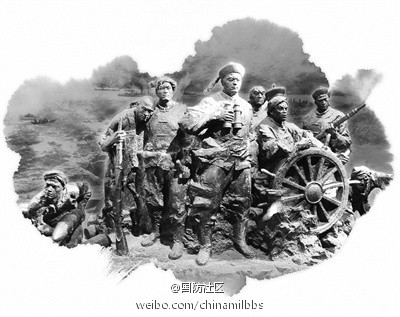 第7课  抗击八国联军
人教版八年级上册
第二单元
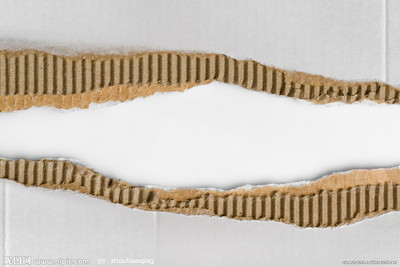 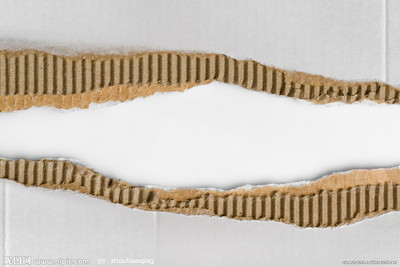 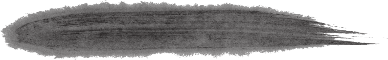 天津保卫战
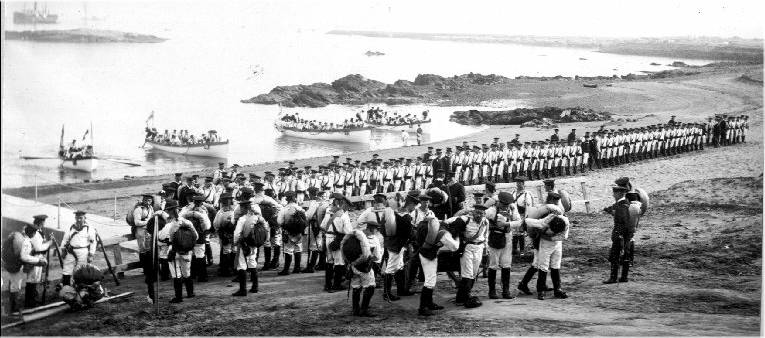 八国联军在天津登陆
联军付出伤亡900余人的代价，并发射毒气炮后，攻陷天津。
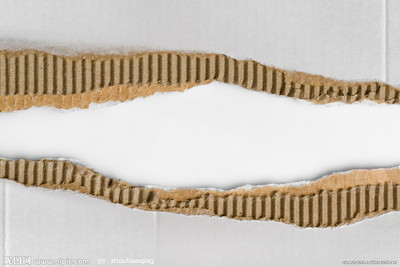 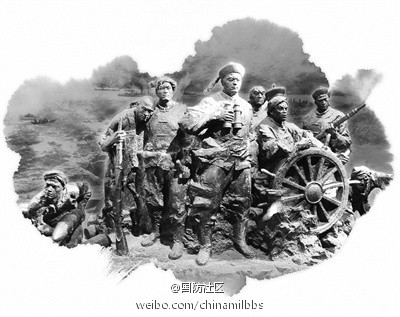 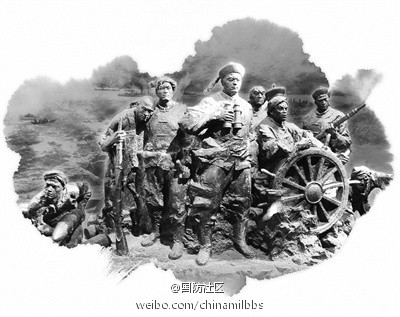 第7课  抗击八国联军
人教版八年级上册
第二单元
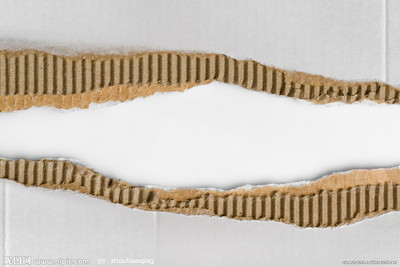 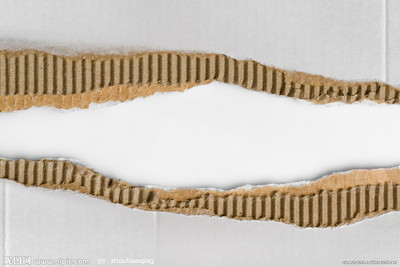 8月4日，联军2万余人由天津进犯北京。
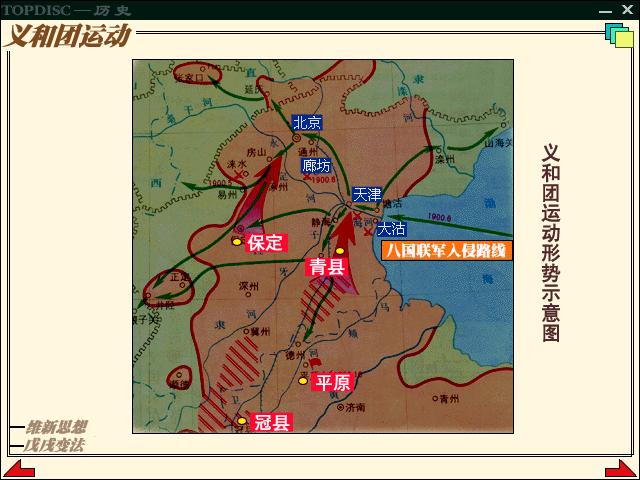 攻陷大沽炮台
攻占天津
攻占北京
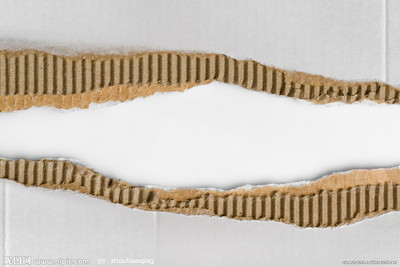 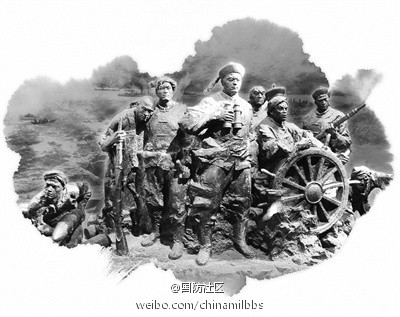 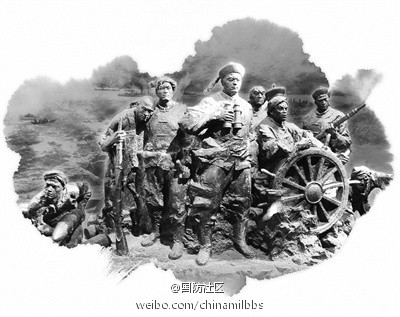 第7课  抗击八国联军
人教版八年级上册
第二单元
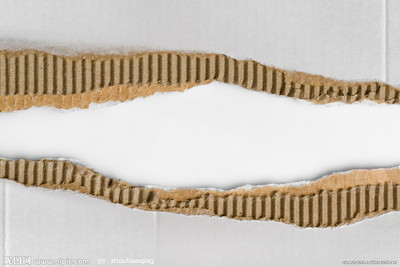 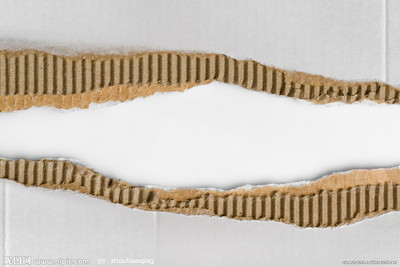 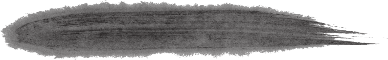 联军攻陷北京
8月14日，第一枚炮弹飞向北京，联军开始了总攻。
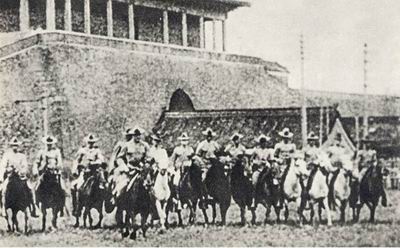 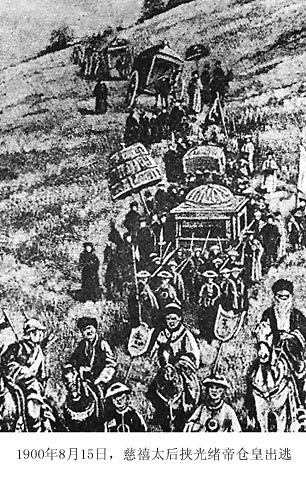 中国军队使用着极其简陋的武器顽强阻击。在据城而守的中国军人中，有一位姓舒的士兵阵亡了，他有一个1岁多的儿子，他的儿子长大成人后为自己取笔名为老舍，并在自传中直白地写下了童年最深的记忆——我们恨八国联军！
1900年8月15日，慈禧太后挟光绪仓皇出逃。
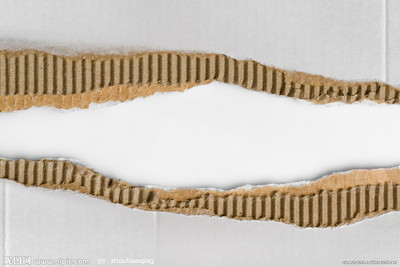 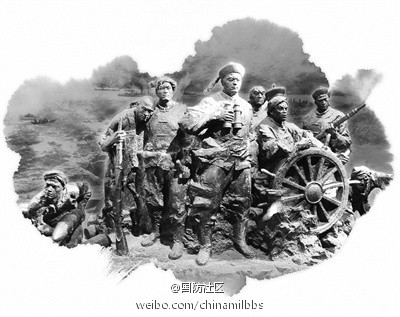 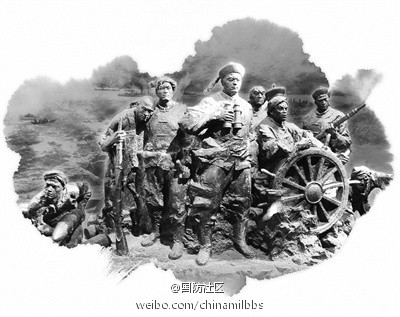 第7课  抗击八国联军
人教版八年级上册
第二单元
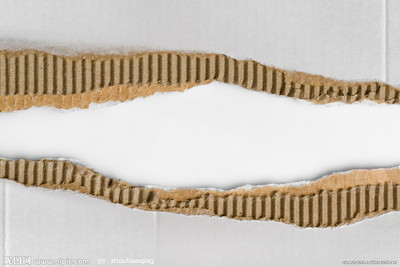 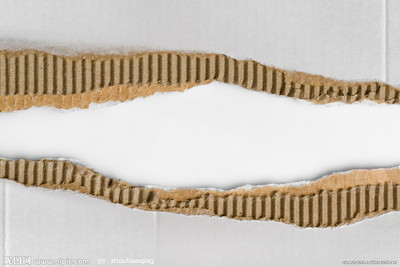 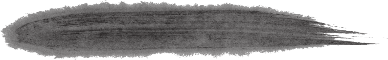 义和团运动的结果
慈禧下令剿杀义和团，并无耻地请求八国联军助剿。义和团在中外反势力的镇压下失败。
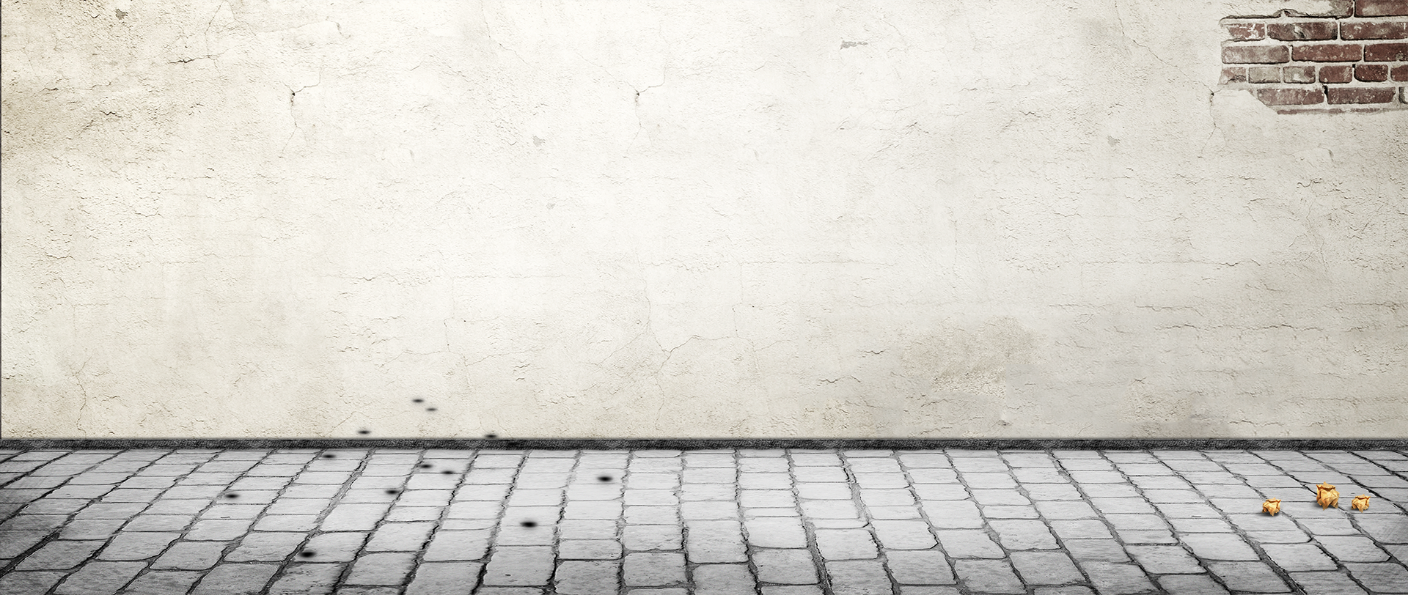 “中国群众……尚含有无限蓬勃生气”， “无论欧美、日本各国，皆无此脑力与兵力，可以统治此天下生灵四分之一”，“故瓜分一事，实为下策”。
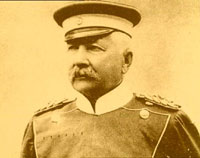 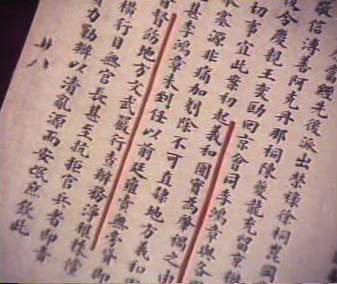 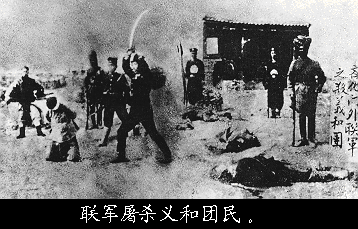 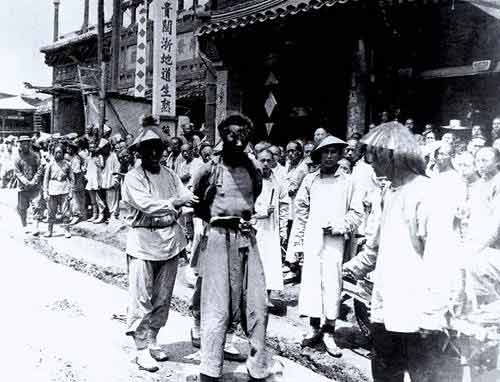 慈禧颁布的“绞杀义和团”的诏令
八国联军统帅瓦德西
听命于联军的巡捕将义和团团民押往刑场
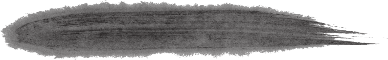 义和团运动的影响
沉重打击了帝国主义瓜分中国的野心，使侵略者不得不承认中国“尚含有无限蓬勃生气。”
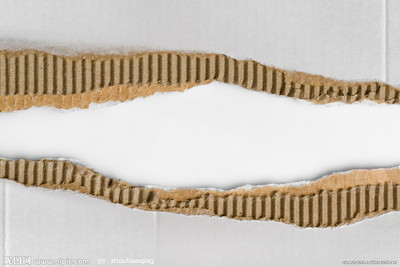 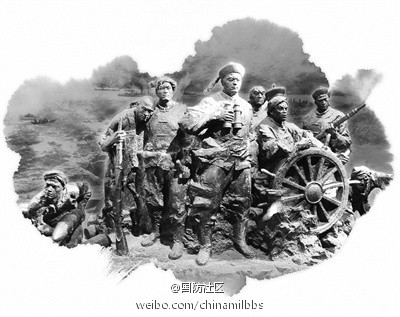 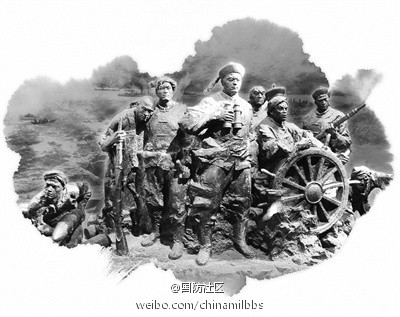 第7课  抗击八国联军
人教版八年级上册
第二单元
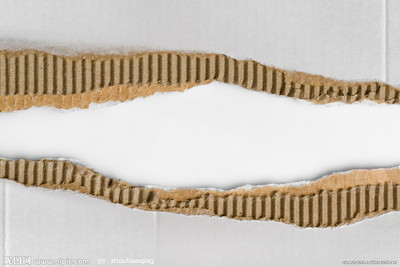 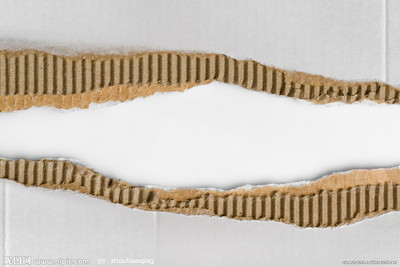 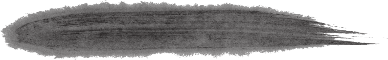 八国联军在北京的暴行
八国联军占领北京后，采取了报复性的屠杀、劫掠，充分暴露了侵略者的凶恶本质。
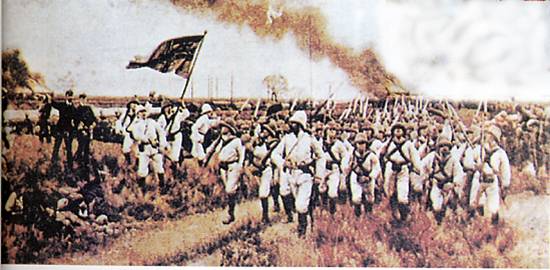 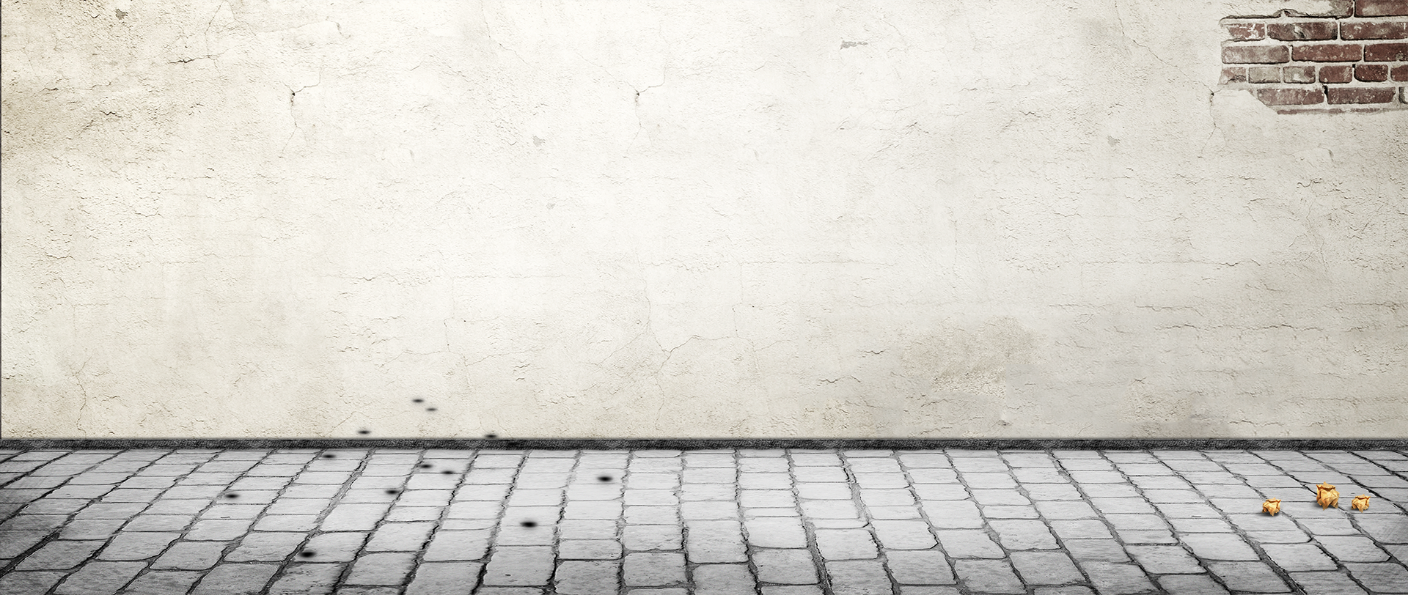 战争后满目废墟的北京
巷战后的街道
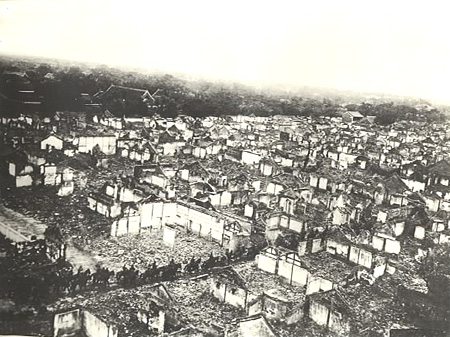 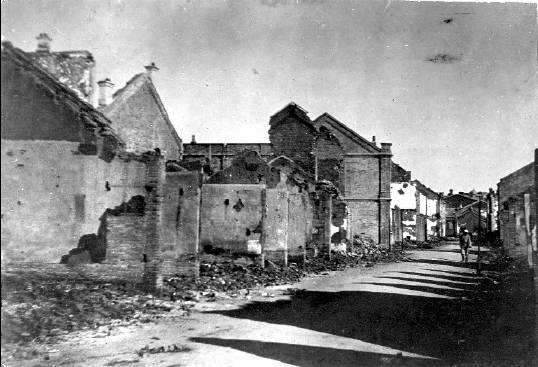 8月16日，中国军队仍在城中与八国联军巷战。晚上，联军占领全城。各国指挥官下令大掠3日，北京的劫难开始了——
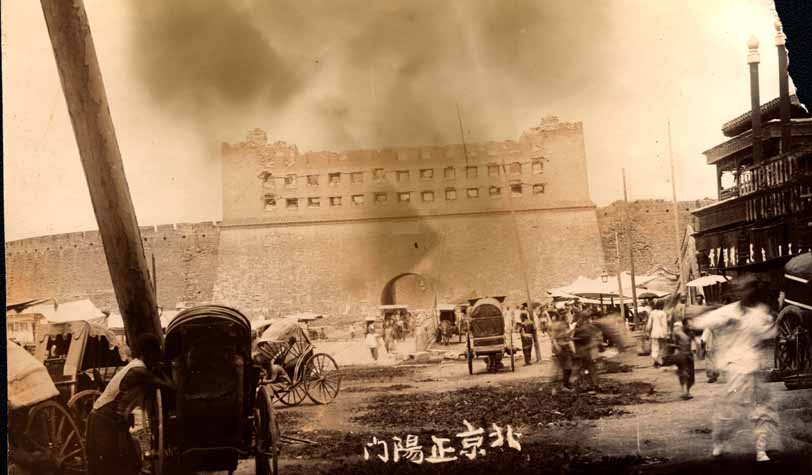 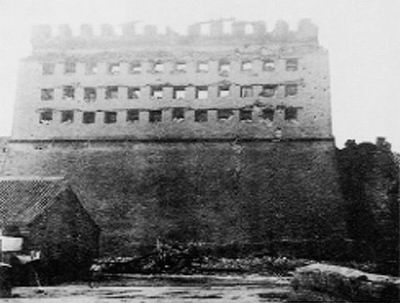 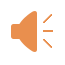 被炮火毁坏的北京齐化门
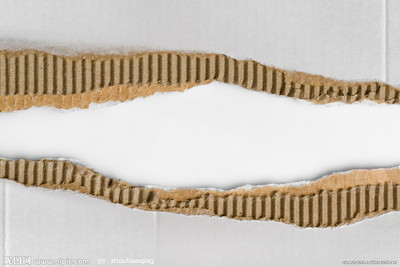 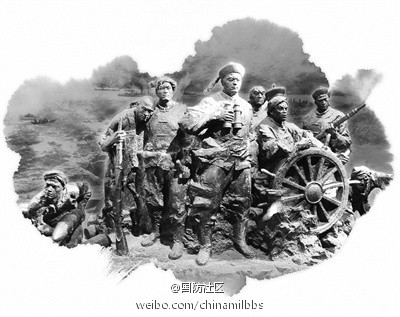 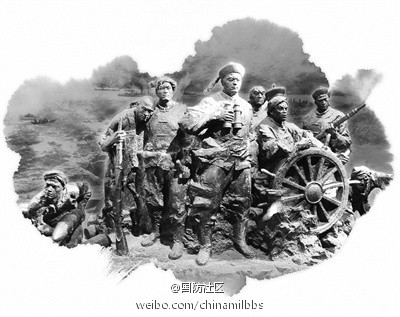 第7课  抗击八国联军
人教版八年级上册
第二单元
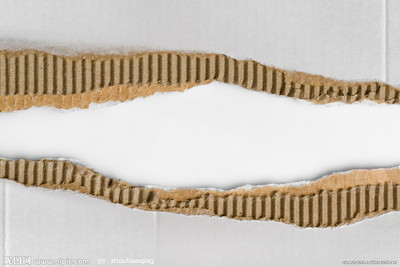 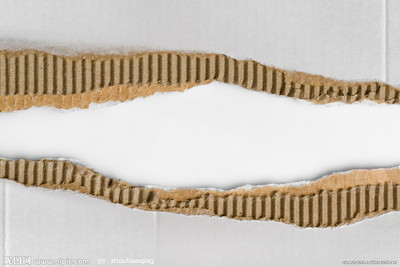 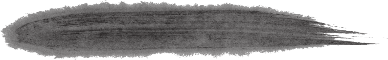 八国联军在北京的暴行
八国联军在北京实际公开抢劫了8天，其后更继以私人抢劫，对北京城进行了一年多的大洗劫。《永乐大典》307册，经史子集4．6万余册，国库藏书4．7万余本，宝物2000余件，镀金佛3000余尊等，被尽行劫毁。联军掠走库银达 6000万两之多。仅日军从户部一处就抢走白银300万两——
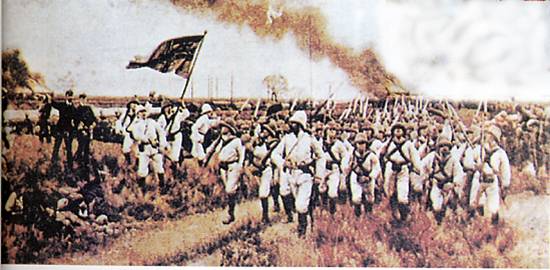 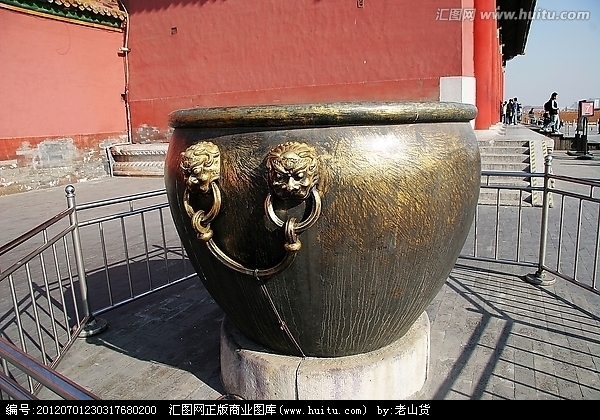 太和殿镏金铜缸刮痕累累
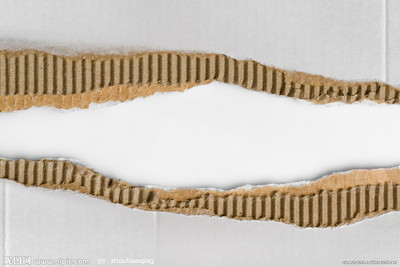 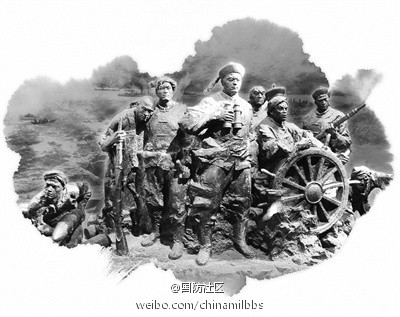 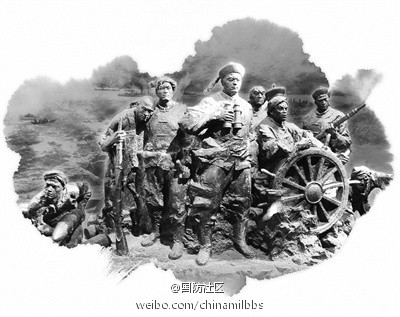 第7课  抗击八国联军
人教版八年级上册
第二单元
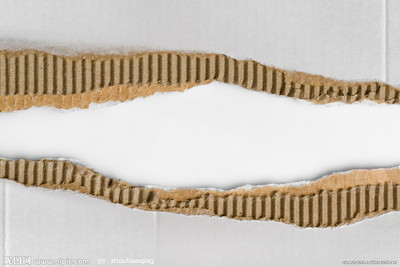 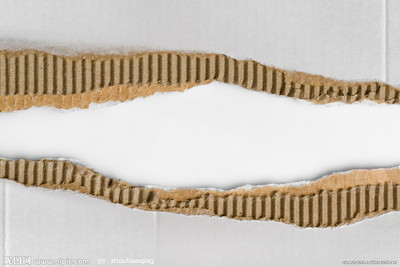 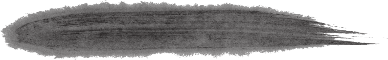 八国联军在北京的暴行
各国公使、商人纷纷进宫，坐在乾清宫的龙椅上，过了片刻皇帝瘾。
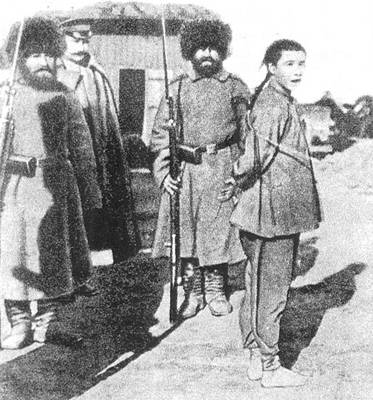 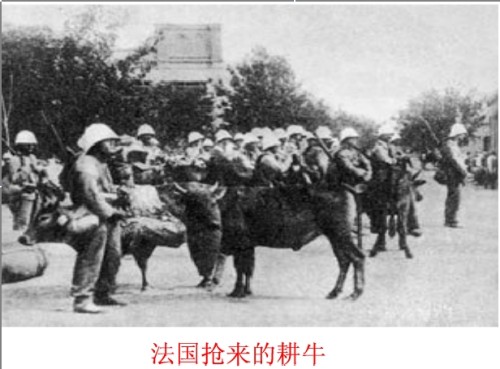 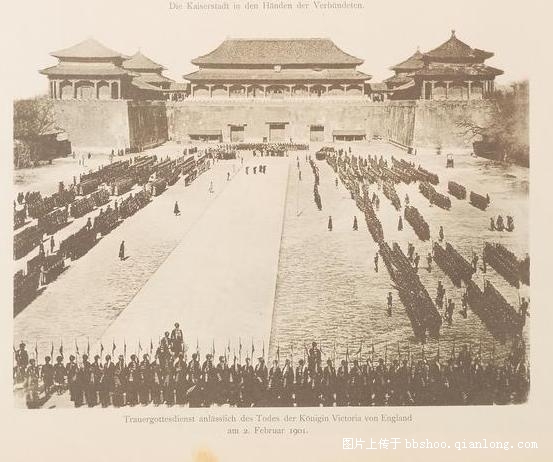 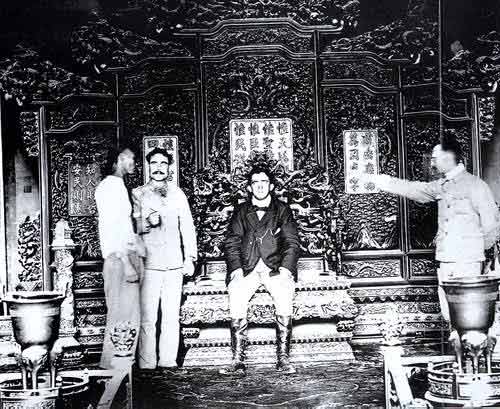 抢
掠
法国抢来的耕牛
俄军在屠杀中国百姓
八国联军进入紫禁城
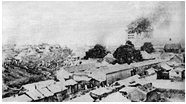 炮火下燃烧的北京城
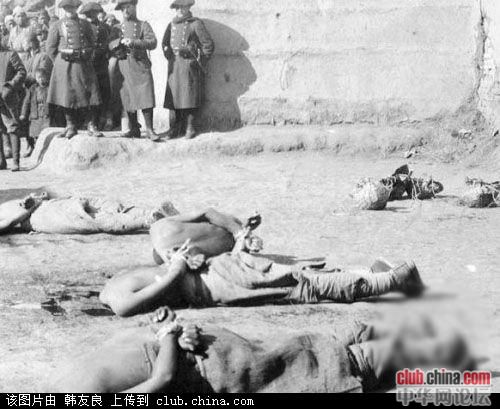 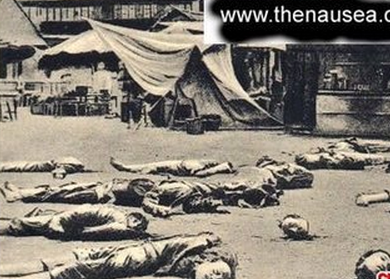 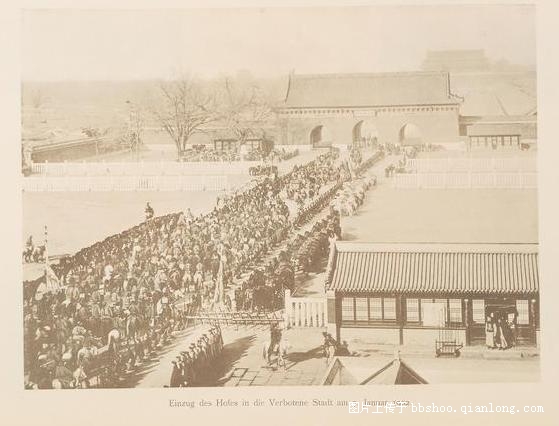 杀
烧
被屠杀中国百姓
联军所到之处，杀人、放火、抢劫，无数村镇沦为废墟，天津被烧毁三分之一，北京一片残墙断壁。
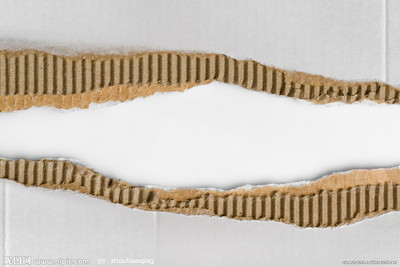 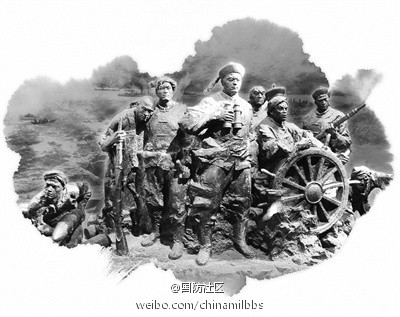 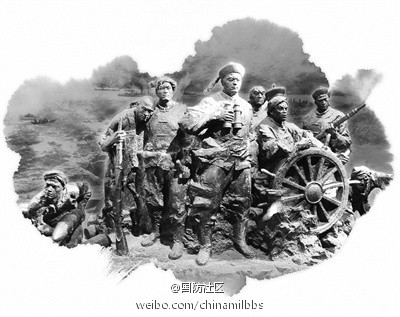 第7课  抗击八国联军
人教版八年级上册
第二单元
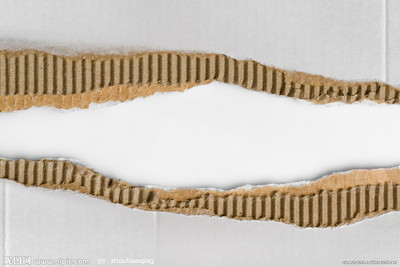 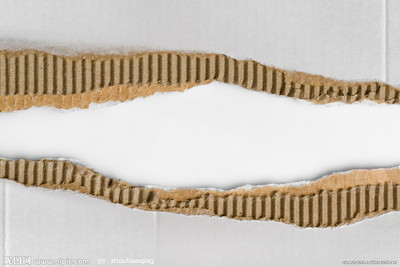 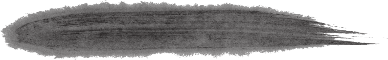 八国联军在北京的暴行
北京街头尸积如山。一位西方记者写道：“一队法国士兵将一群拳匪、兵丁、平民相与掺杂的中国人逼进城内的一死巷内，用机枪扫射约10到15分钟，直到不留一人。”
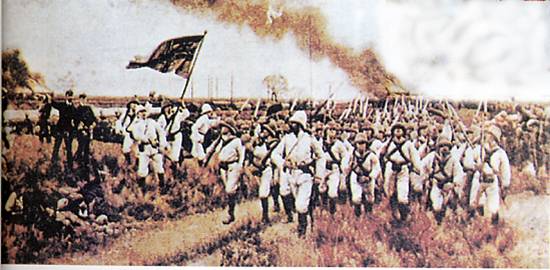 英国人记载说：“北京成了真正的坟场，到处都是死人，无人掩埋他们，任凭野狗啃食。”
德国人说：“北京今天已成为一个强盗世界。”
“所有中国此次所受毁损及抢劫之损失，其详数将永远不能查出，但为数必极重大无疑。”　
　　　　　　　　　　　　　　　　　　——瓦德西
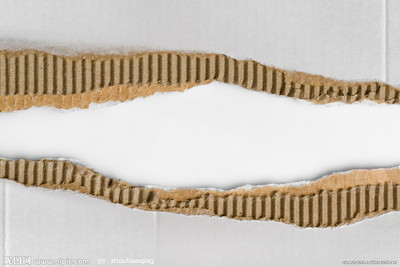 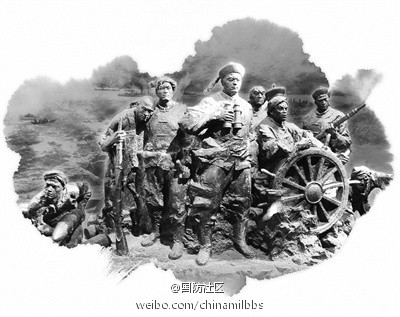 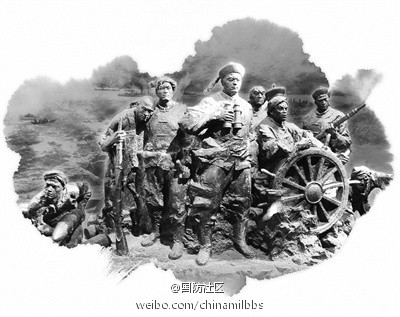 第7课  抗击八国联军
人教版八年级上册
第二单元
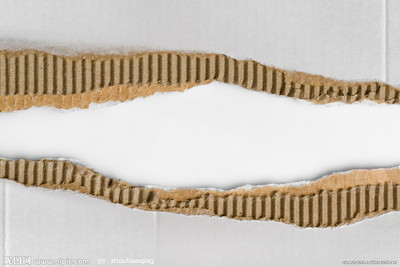 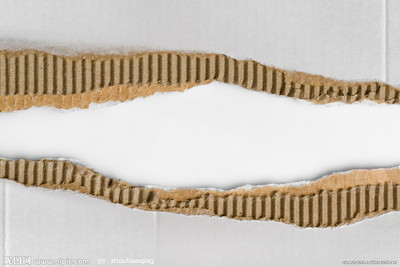 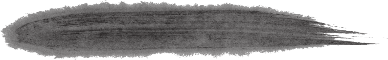 《辛丑条约》
双方
时间
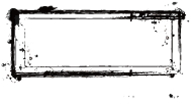 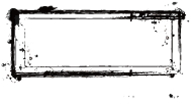 1901年
清政府与英、美、俄、日、法、德、意、奥、比、荷、西11国
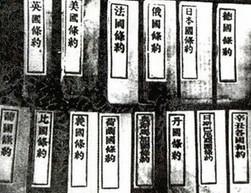 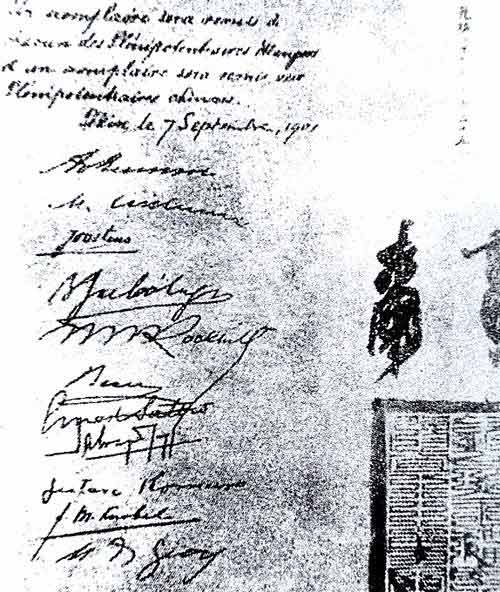 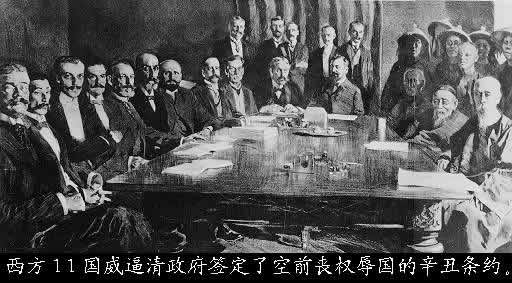 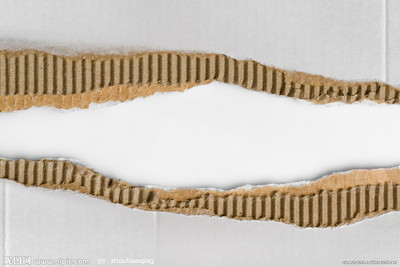 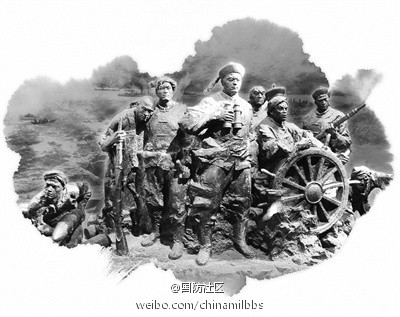 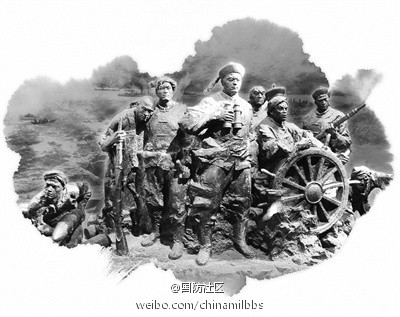 第7课  抗击八国联军
人教版八年级上册
第二单元
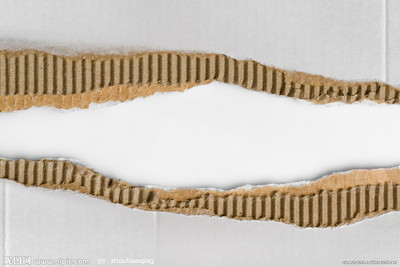 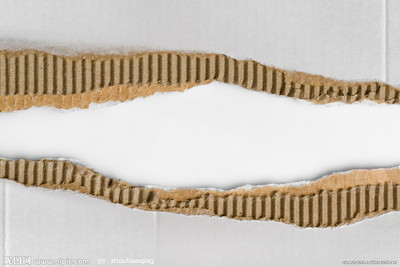 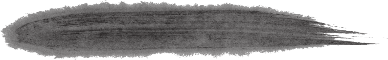 《辛丑条约》
增加了人民的负担，进一步控制了中国的经济命脉。
内 容
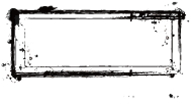 中国人民受中外反动势力联合镇压，清王朝成为洋人的朝廷
①清政府赔款白银4.5亿两，分39年还清，本息共计9.8亿两，以海关税、盐税等税收作担保。
使馆界成为国中之国。清政府完全处于各国军队的影响和控制之下。
②清政府保证严禁人民参加各种形式的反帝活动。
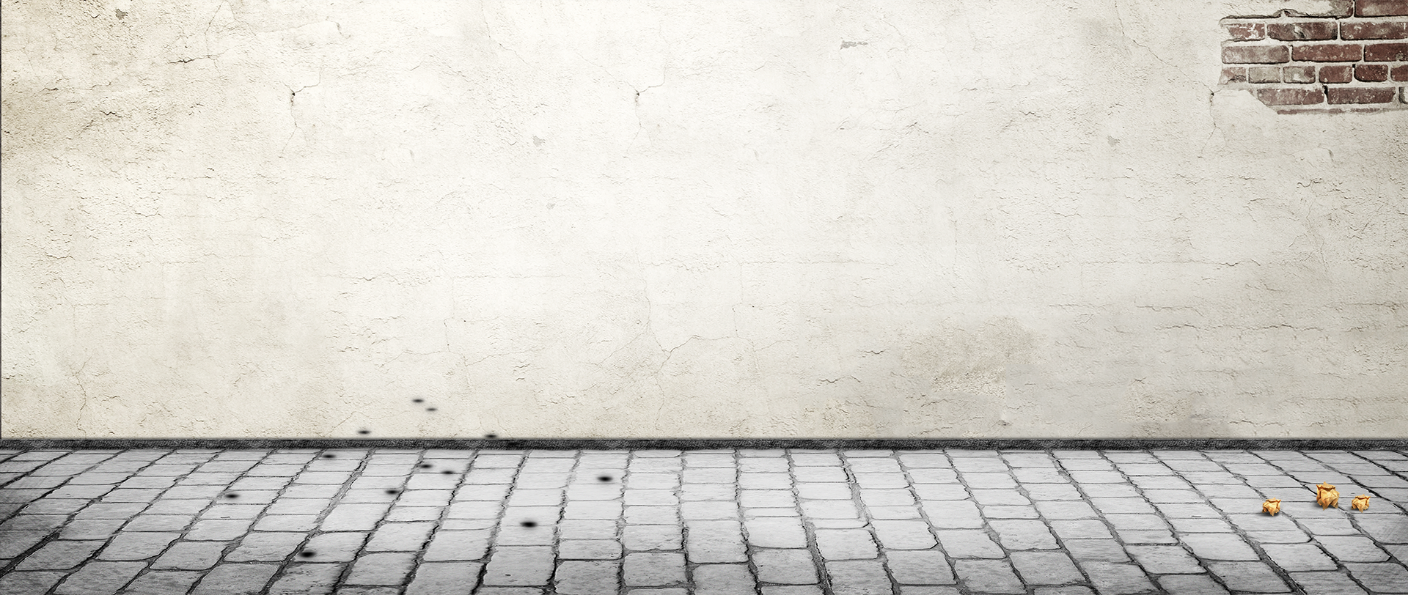 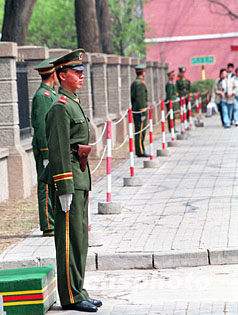 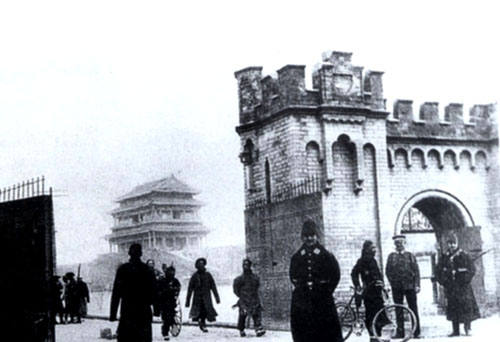 ③清政府拆毁大沽炮台，允许外国军队驻扎在从北京到山海关的铁路沿线要地。
今天北京的外国使馆区
北京东交民巷驻扎的外国士兵
中国在军事上失去了自主权。
④划定北京东交民巷为使馆界，允许各国派兵驻守，不准中国人居住。
⑤改总理衙门为外务部，班列六部之前。
体现中国外交体制的近代化，但这种转变深深打上了屈辱的烙印。
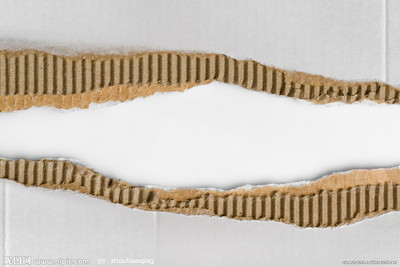 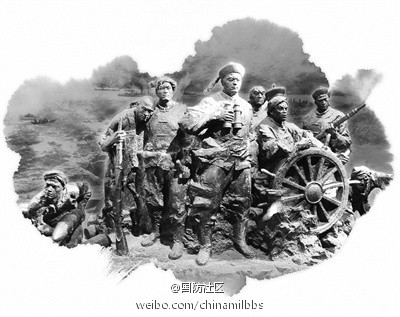 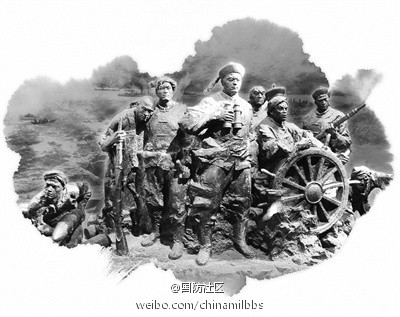 第7课  抗击八国联军
人教版八年级上册
第二单元
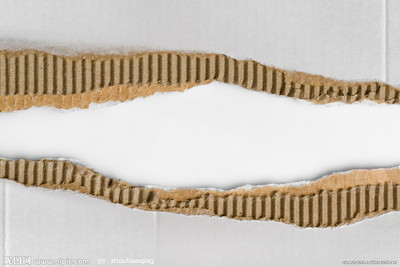 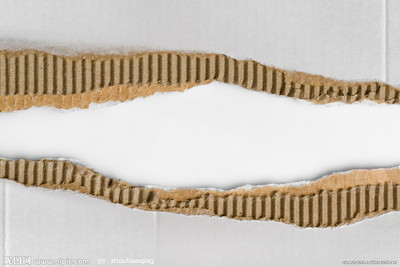 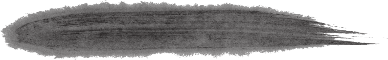 影  响
《辛丑条约》是中国近代史上赔款数目最庞大、主权丧失最严重的不平等条约。从此，清政府沦为帝国主义列强统治中国的工具，中国完全陷入半殖民地半封建社会的深渊。
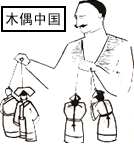 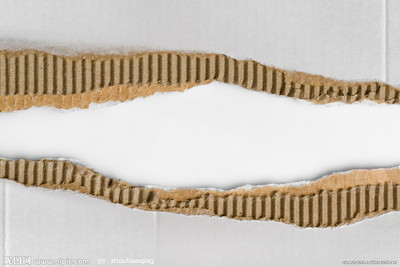 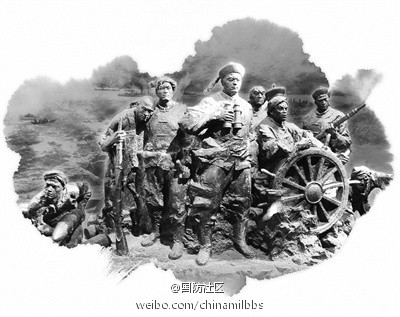 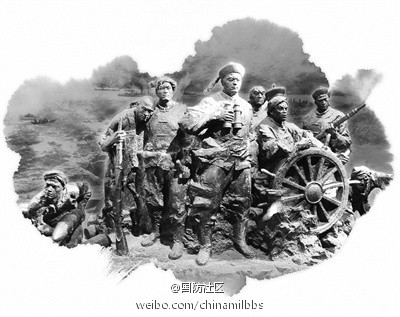 第7课  抗击八国联军
人教版八年级上册
第二单元
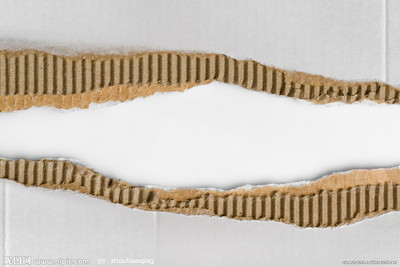 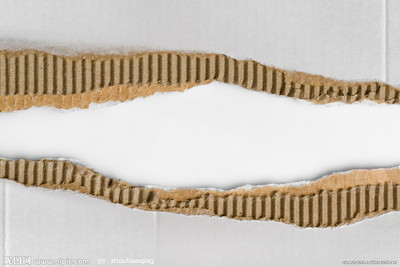 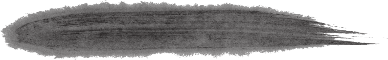 《辛丑条约》
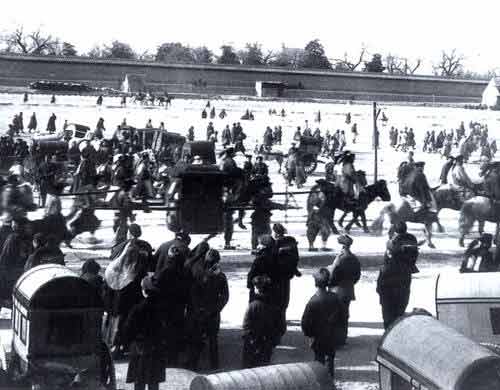 条约签定后,列强承认慈禧太后执政合法，同意“两宫仍旧临朝”。慈禧挟光绪皇帝于1902年1月3日回到北京。
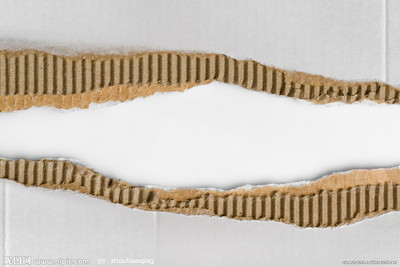 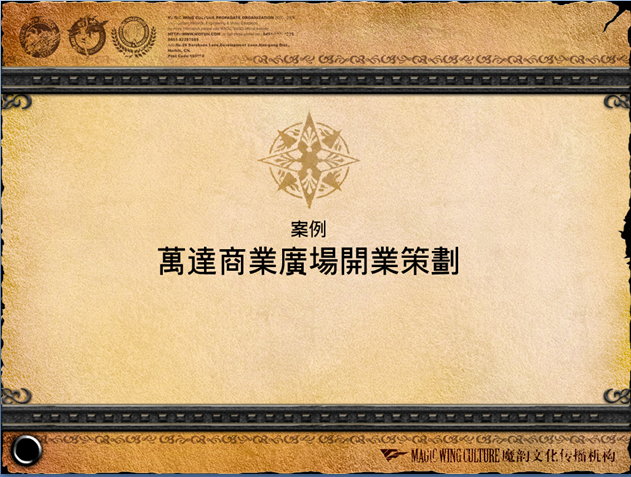 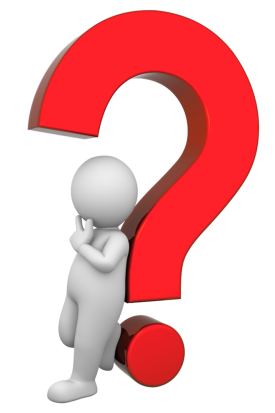 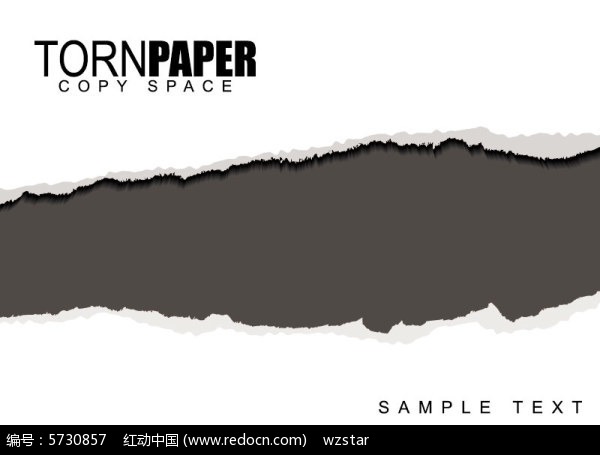 中国社会是怎样一步步变成半殖民地半封建社会的?
①1840—1842年的鸦片战争
清政府战败签订《南京条约》使中国开始变为半殖民地半封建社会;
② 1856—1860年的第二次鸦片战争
清政府战败签订《天津条约》、《北京条约》使中国半殖民地化程度进一步加深。
③ 1894—1895年的甲午中日战争
清政府战败签订《马关条约》，大大加深中国的半殖民地化程度
④ 1900—1901年的八国联军侵华战争签订《辛丑条约》
清政府被迫签订《辛丑条约》，使中国完全陷入了半殖民地半封建的社会深渊
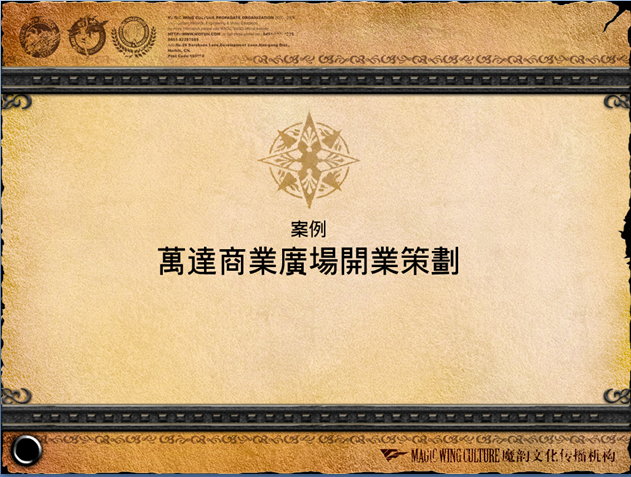 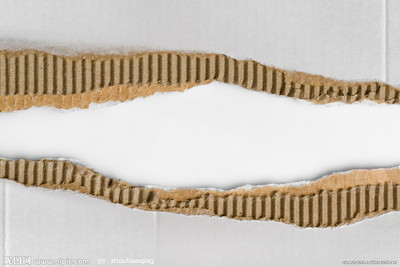